บทที่ 2.1ชนิดและโครงสร้างคาร์โบไฮเดรต
ความสำคัญของคาร์โบไฮเดรต
: เป็นสารประกอบอินทรีย์ชนิดหนึ่ง
: องค์ประกอบหลักคล้ายน้ำ คือ ประกอบด้วย ไฮโดรเจนและออกซิเจน 
ด้วยสัดส่วน 2:1 จึงเรียกรวมว่า คาร์โบไฮเดรต 
: หน้าที่สำคัญ คือ เป็นองค์ประกอบของโครงสร้างผนังเซลล์ของพืช
และเป็นสารให้พลังงานแก่ร่างกาย
: ในธรรมชาติพบได้ทั้งในพืช สัตว์ และจุลินทรีย์
ความสำคัญของคาร์โบไฮเดรต
คาร์โบไฮเดรตเป็นโภชนะที่สำคัญในอาหารสัตว์ 
เป็นแหล่งพลังงานสำคัญในขบวนการทางชีวเคมีต่าง ๆ ในร่างกาย  
นอกจากสัตว์จะได้พลังงานส่วนใหญ่จากคาร์โบไฮเดรตแล้ว ไขมันและโปรตีนก็จัดเป็นโภชนะที่ให้พลังงานได้เช่นเดียวกัน
ความสำคัญของคาร์โบไฮเดรต
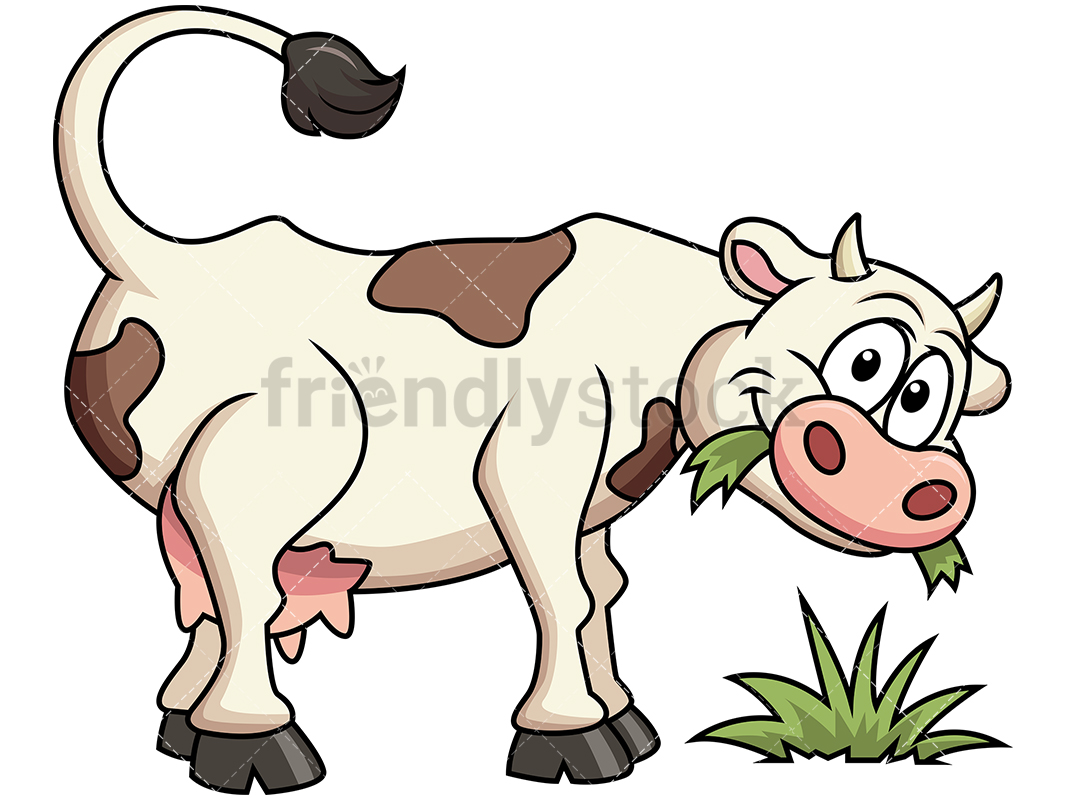 ถูกย่อยในทางเดินอาหาร
น้ำตาลในเลือด
ถูกดูดซึม
สะสมในรูปของไกลโคเจน
ใช้ประโยชน์ในรูป ATP
คลอโรฟิลล์
+
6O2
+
C6H12O6
6 CO2
6 H2O
แสง
องค์ประกอบของเนื้อเยื่อพืชและผนังเซลล์พืช
นำไปสังเคราะห์คาร์โบไฮเดรตเชิงซ้อนชนิดต่างๆ เช่น ไดแซ็กคาไรด์ โอลิโกแซ็กคาไรด์ และพอลิแซ็กคาไรด์
กระบวนการสังเคราะห์แสง
ประเภทของคาร์โบไฮเดรต
ในทางอาหารสัตว์สามารถแบ่งคาร์โบไฮเดรตออกเป็น 2 ประเภท คือ
1. คาร์โบไฮเดรตที่เป็นโครงสร้าง (structural carbohydrate) 
2. คาร์โบไฮเดรตที่ไม่ใช่โครงสร้าง (non structural carbohydrate)
1. คาร์โบไฮเดรตที่เป็นโครงสร้าง (structural carbohydrate)
หมายถึง คาร์โบไฮเดรตที่เป็นส่วนประกอบของผนังเซลล์ของพืช เช่น เซลลูโลส (cellulose) เฮมิเซลลูโลส (hemicellulose) และเพคติน (pectin) เป็นต้น 
ทำหน้าที่สร้างความแข็งแรงให้แก่ผนังเซลล์ 
เอนไซม์จากสัตว์ไม่สามารถเข้าย่อยได้ 
จุลินทรีย์ที่อยู่ในกระเพาะรูเมนหรือที่ไส้ติ่งสามารถผลิต เอนไซม์เซลลูเลส (cellulase) สำหรับย่อยเซลลูโลส
2. คาร์โบไฮเดรตที่ไม่ใช่โครงสร้าง (non structural carbohydrate)
คาร์โบไฮเดรตที่เป็นส่วนประกอบต่าง ๆ ภายในเซลล์ ได้แก่ น้ำตาล (sugar) ชนิดต่างๆ ซึ่งเอนไซม์จากสัตว์สามารถย่อยและใช้ประโยชน์ได้โดยตรง
ประเภทของคาร์โบไฮเดรต
ในทางเคมีแบ่งตามจำนวนหน่วยของน้ำตาลที่เป็นองค์ประกอบได้เป็น 4 ประเภท คือ
1. โมโนแซคคาไรด์ (monosaccharide)
2. ไดแซคคาไรด์ (disaccharide)
3. โอลิโกแซคคาไรด์ (oligosaccharide) 
4. โพลีแซคคาไรด์ (polysaccharide)
1. monosaccharide
เป็น simple sugar มีหมู่ aldehyde หรือหมู่ ketone หนึ่งหมู่ 
ละลายน้ำได้ มีรสหวาน 
ที่สำคัญ คือ glucose, fructose, galactose และ mannose เป็นต้น 
glucose มีความสำคัญมาก เพราะเป็นโมเลกุลพื้นฐานของ starch และ cellulose
1. monosaccharide
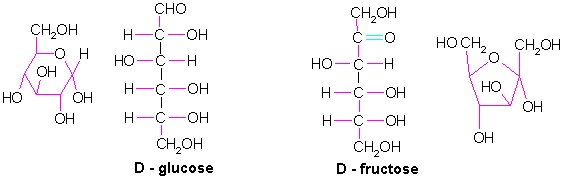 1. monosaccharide
น้ำตาลเพนโทส
	:พบรูปอิสระน้อยมาก ส่วนใหญ่เป็นองค์ประกอบใน polysaccharides ได้แก่
	1. ไซโลส (xylose)
	:พบในโมเลกุลของไซแลน ซึ่งพบในซังข้าวโพด ฟางข้าว รำข้าวต่าง ๆ 
	:อาจพบในผลไม้บางชนิด เช่น เชอรี่ ท้อ สาลี่ พลัม
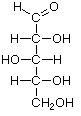 1. monosaccharide
น้ำตาลเพนโทส
	2. อะราบิโนส  (arabinose)
	: พบมากในโมเลกุลของกัม เพกติน มิวซิเลจ และเฮมิเซลลูโลส
	: พบในผลไม้บางชนิด เช่น แอปเปิ้ล มะนาว และองุ่น เป็นต้น
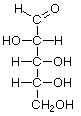 1.monosaccharide
น้ำตาลเพนโทส
	3. ไรโบส (ribose)
	: เป็นองค์ประกอบใน Nucleic acid ได้แก่ RNA และโคเอนไซม์นิวคลีโอไทด์
	:อนุพันธ์ที่สำคัญ คือ 2-ดีออกซีไรโบส เป็นองค์ประกอบใน DNA
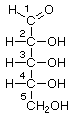 1. monosaccharide
น้ำตาลเฮกโซส
	: ที่สำคัญ ได้แก่ กลูโคส
	: น้ำตาลอื่น ได้แก่ ฟรุกโทส กาแล็กโทส และแมนโนส

	1. น้ำตาลกลูโคส 
	:เป็นองค์ประกอบใน 
	:disaccharide (maltose, sucrose and lactose)
	:oligosaccharide (raffinose and dextrin) 
	:polysaccharide (starch, cellulose and glycogen)
1. monosaccharide
น้ำตาลเฮกโซส

	2. น้ำตาลฟรุกโทส หรือ ลีวูโลส (levulose)
	: เป็นน้ำตาลคีโทสชนิดเดียวที่สำคัญมากในอาหาร 
	: ในธรรมชาติพบใน ผลไม้ ผัก ธัญพืช น้ำผึ้ง 

	3. น้ำตาลกาแล็กโทส
	: พบเป็นอิสระน้อยมาก ได้จากการไฮโดรไลซ์น้ำตาลแล็กโทสด้วย
กรดซัลฟูริก ความเข้มข้น 2%
1. monosaccharide
น้ำตาลเฮกโซส

	4. น้ำตาลแมนโนส
	: ในธรรมชาติพบบ้างเล็กน้อย ใน ส้ม และเมล็ดที่กำลังงอก 
	: ส่วนใหญ่อยู่ในรูปที่กำลังงอก เช่น ในสัตว์ น้ำตาลแมนโนสเป็น
องค์ประกอบในโมเลกุลของไกลโคลิพิด และไกลโคโปรตีน
อนุพันธ์ของโมโนแซ็คคาไรด์
1. น้ำตาลแอลกอฮอล์
	: เป็นอนุพันธ์น้ำตาลที่ได้จากปฏิกิริยารีดักชันของน้ำตาลอิสระ 
	: ทำให้หมู่ –CHO ถูกแทนที่ด้วย –CH2OH
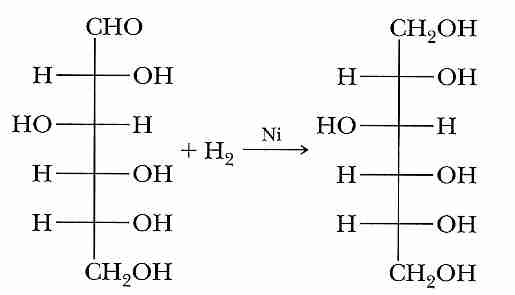 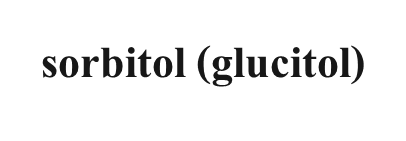 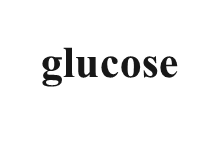 อนุพันธ์ของโมโนแซ็คคาไรด์
2. น้ำตาลดีออกซี (deoxy sugar)
: เป็น aldo-hexose ที่หมู่ –CH2OH ถูกแทนที่ด้วย –CH2 หรือ –CH3 
: เช่น 2-deoxy-D-ribose เป็นองค์ประกอบใน nucleotide
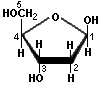 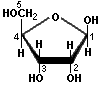 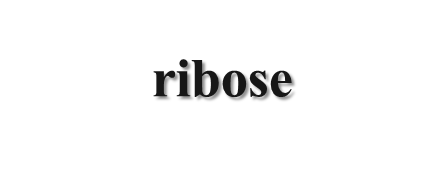 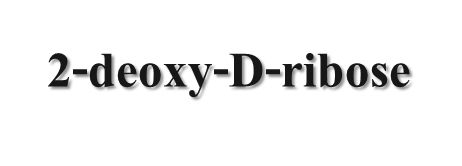 อนุพันธ์ของโมโนแซ็คคาไรด์
3. น้ำตาลกรด (sugar acid)
: เกิดจาก oxidation ของหมู่ (-CHO) เป็นหมู่ (-COOH) จึงเป็นอนุพันธ์ของกรดอินทรีย์ เรียกรวมว่า uronic acids
: เช่น กรดกลูโคโรนิก  กรดแมนนูโรนิก  กรดกาแล็กทูโรนิก
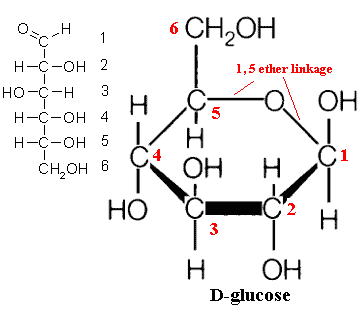 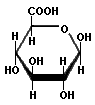 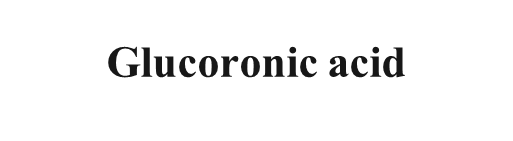 อนุพันธ์ของโมโนแซ็คคาไรด์
4. น้ำตาลอะมิโน
	: เกิดจากหมู่ (-OH) ถูกแทนที่ด้วยหมู่ (-NH2) 
ที่คาร์บอนตำแหน่งที่ 2 ของ aldo-hexose
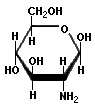 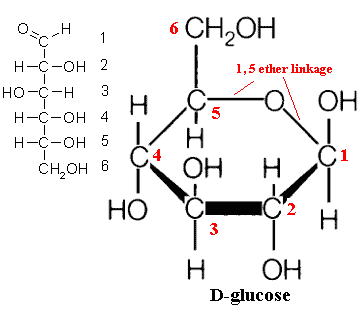 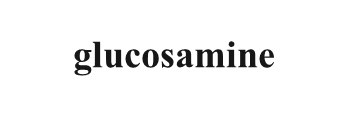 อนุพันธ์ของโมโนแซ็คคาไรด์
5. น้ำตาลฟอสเฟต
	: เป็นน้ำตาลที่ถูกเติมด้วย phosphoric acid
	: เรียกปฏิกิริยานี้ว่า phosphorilation
	: เกิดใน metabolism ของน้ำตาล เช่น กลูโคส – 6- ฟอสเฟต

6. อนุพันธ์อื่นๆ 
	: เช่น กรดแอสคอร์บิก หรือวิตามินซี
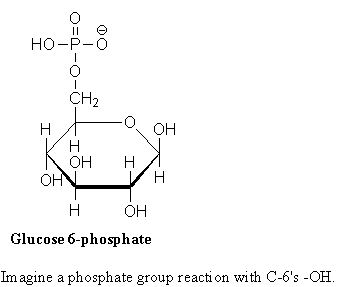 2. disaccharide
: ประกอบด้วย monosaccharide 2 โมเลกุล
: เป็นน้ำตาลชนิดเดียวกันหรือต่างชนิดกันก็ได้
: ต่อกันด้วยพันธะไกลโคไซด์
	
 : สูตรทั่วไปคือ C12 (H2O)11  เช่น 
		ซูโครส = กลูโคส+ฟรุกโทส
		มอลโทส = กลูโคส+กลูโคส
		แล็กโทส = กลูโคส+กาแล็กโทส
2. disaccharide
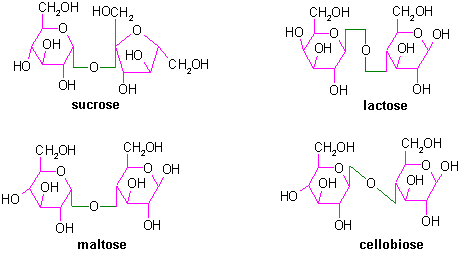 2. disaccharide
1. ซูโครส (sucrose) 
 : เกิดจากการสร้างพันธะระหว่าง ∞–D–glucose (C1) กับ fructose (C2)
 : พบมากใน อ้อย หัวบีท
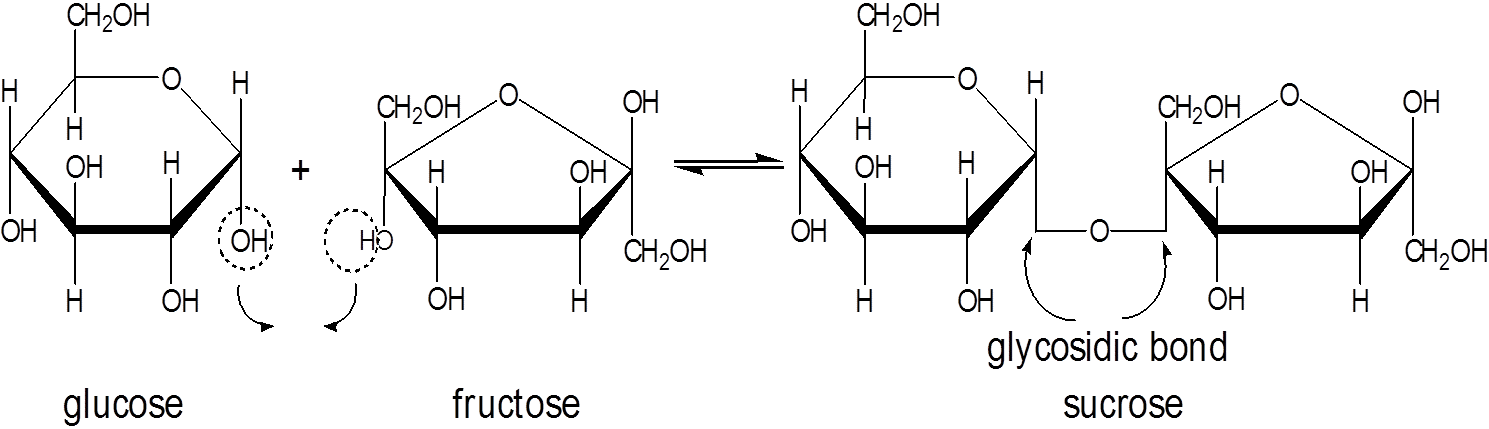 2. disaccharide
2. มอลโทส (maltose) 
 : เกิดจากการสร้างพันธะระหว่าง ∞–D–glucose (C1) กับ ∞–D–glucose หรือ –D–glucose (C4) 
 :พบมากในเมล็ดงอก เช่น ข้าวบาร์เลย์  ข้าวมอลท์  และน้ำเชื่อมข้าวโพด
 ตัวอย่าง ∞–D–glucose กับ ∞–D–glucose
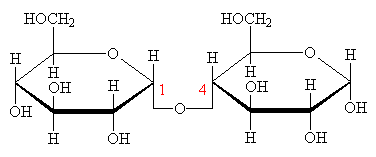 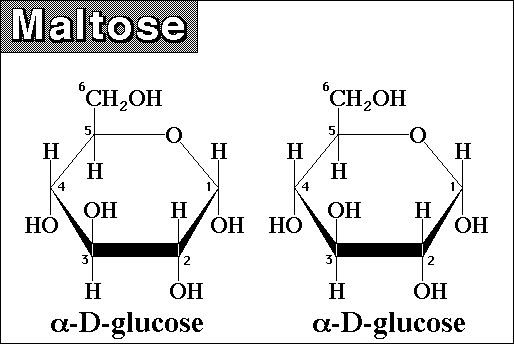 2. disaccharide
ตัวอย่าง ∞–D–glucose กับ –D–glucose(C4)
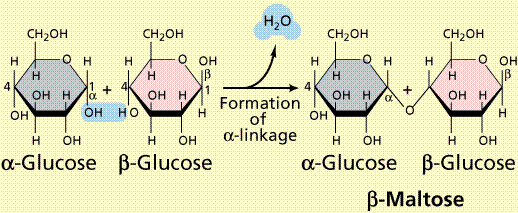 2. disaccharide
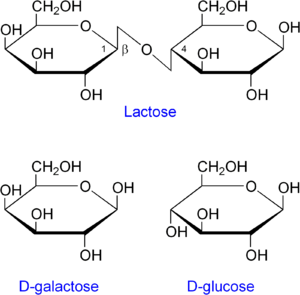 3. แลกโทส (lactose) 
:เกิดจากการสร้างพันธะระหว่าง –D–glucose (C1) กับ ∞–หรือ –D–glucose (C4)
: พบมากในน้ำนมสัตว์เลี้ยงลูกด้วยนม
สมบัติของน้ำตาล
Monosaccharide ทุกชนิด (ยกเว้น hydroxyacetone) 	
     :สามารถหมุนเกิด sterioisomerism 
     :มีไอโซเมอร์ทีเห็น mirror image
	: แต่หมุนไม่เหมือนกัน คือ 
		: รูปหนึ่งจะหมุนไปทางขวา เรียกว่า dextrorotatory (d)
		: รูปหนึ่งจะหมุนไปทางซ้าย เรียกว่า levorotatory (l)
สมบัติของน้ำตาล
2. การละลาย
	: น้ำตาล monosaccharide และ disaccharide ละลายน้ำได้ดี
	: บางชนิดละลายได้ดีในน้ำร้อน ละลายได้บ้างในแอลกอฮอลล์
3. ความหวาน
	: น้ำตาลทุกชนิดมีความหวาน แต่มีความหวานในระดับที่แตกต่างกัน
ระดับความหวานของน้ำตาลบางชนิดเมื่อเปรียบเทียบกับซูโครส
สมบัติของน้ำตาล
4. ไฮโดรไลซิส 
: น้ำตาล disaccharide สามารถ hydrolysis ได้ monosaccharide 2 
โมเลกุล และ H2O เข้าร่วม
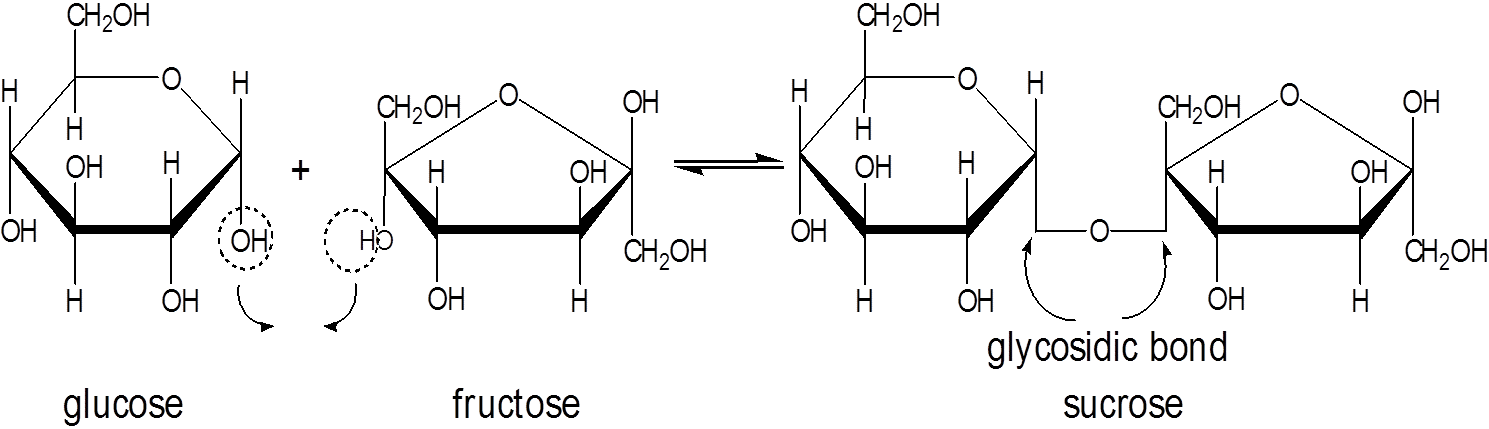 3. oligosaccharide
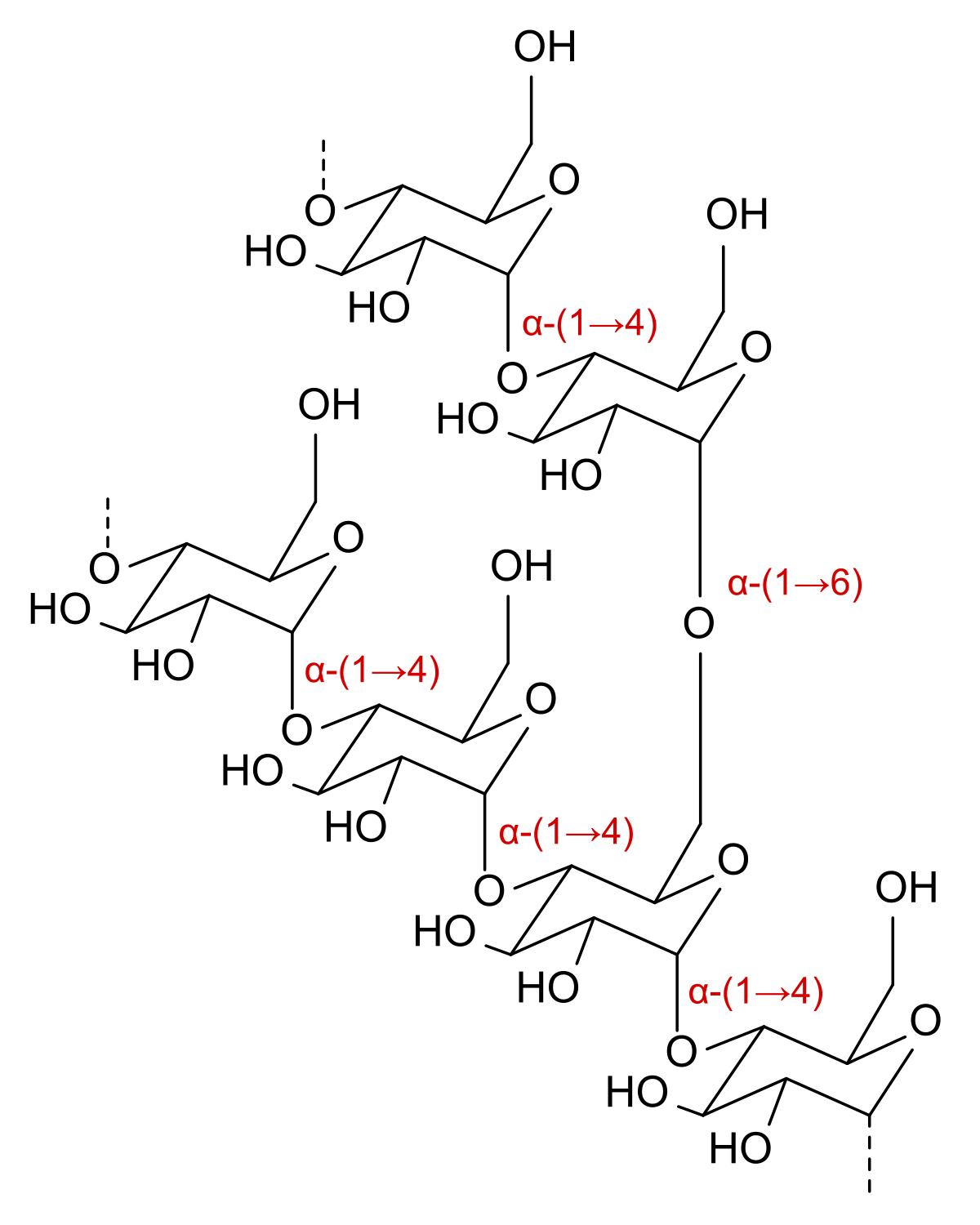 มี monosaccharide 3-10(15) โมเลกุล เช่น dextrin raffinose และ stachyose
dextrin
เป็นมีแขนง ∞–(1-6)–glucose 
มี glucose เป็นองค์ประกอบ
dextrin
3. oligosaccharide
raffinose และ stachyose
 raffinose และ stachyose ดูดซึมเข้าสู่ร่างกายได้ยาก
ทำให้เกิดกระบวนการหมักและมีแก๊สในลำไส้ (flatulence)
ในถั่วเหลืองมีสาคิโอสประมาณ 1.21% และราฟิโนส 0.38%
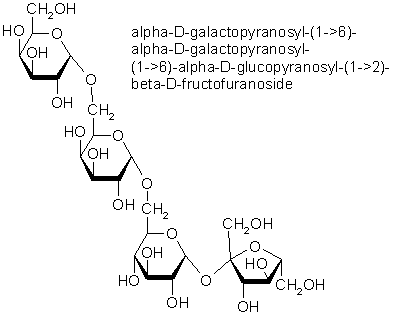 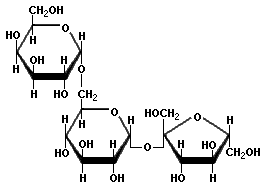 raffinose
stachyose
4. polysaccharide
มี monosaccharide ตั้งแต่ 10 (15) โมเลกุล ขึ้นไป
มีน้ำหนักสูง  รูปร่างไม่แน่นอน (amorphous)
ไม่มีสีและรสชาติ เมื่อละลายน้ำให้สารละลายคอลลอยด์
เป็นสายตรง หรือมีกิ่งก้านสาขา 
แป้งเป็นแหล่งของคาร์โบไฮเดรตธรรมชาติที่ให้พลังงานแก่สัตว์
4. polysaccharide
การแบ่งกลุ่มโพลีแซคคาไรด์อาจแบ่งตามบทบาทหน้าที่ก็ได้  เช่น 
: ทำหน้าที่สะสมอาหาร (storage) 
: ทำหน้าที่เป็นโครงสร้าง
ประกอบด้วยก็ได้ เช่น เซลลูโลส แป้ง และเฮมิเซลลูโลส เป็นต้น
สะสมอยู่ในพืช เช่น ในเมล็ด หัว ใบและราก เป็นต้น
4. polysaccharide
แบ่งตามโครงสร้างเป็น 3 กลุ่มใหญ่ๆ คือ 
1. homoglycans หรือโฮโมพอลิแซคคาไรด์ 
	: ประกอบด้วย monosaccharide เพียงชนิดเดียว 
2. heteroglycans
	: ประกอบด้วย monosaccharide มากกว่า 1 ชนิด
3. conjugated compounds
	: polysaccharide ที่เกาะอยู่กับสารอื่น
4. polysaccharide : starch
เป็น polymer ของ glucose และเป็น homoglycans ที่พบมากในพืช
สะสมในส่วน หัว ราก เมล็ดลำต้น และผล เป็นต้น
รวมตัวกันอยู่เป็นเม็ดสตาร์ช (starch granule) ที่อาจมีหรือไม่มีเมมเบรนหุ้มก็ได้
4. polysaccharide : starch
สตาร์ช (starch) : ลักษณะของเม็ดสตาร์ช
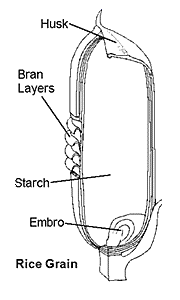 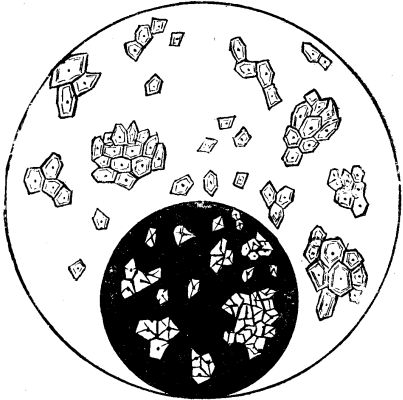 4. polysaccharide : starch
แป้งจะแยกตัวออกเป็น 2 ส่วน เมื่อนำไปต้มกับน้ำ 
1. ส่วนละลายน้ำ ได้แก่ amylose คือละลายได้ในน้ำร้อน ทำปฏิกิริยากับไอโอดีนได้สีน้ำเงิน
ประกอบด้วย glucose ต่อกันด้วยพันธะ ∞ -1, 4 –glycosidic linkage ต่อกันเป็นลูกโซ่ 
ประกอบด้วย glucose ประมาณ 100 – 10,000 หน่วย
4. polysaccharide : starch
จัดว่าเป็นพอลิเมอร์ของน้ำตาลกลูโคสสายยาวที่มีขนาดใหญ่มาก
มีน้ำหนักโมเลกุลประมาณ 10 6 ดาลตัน
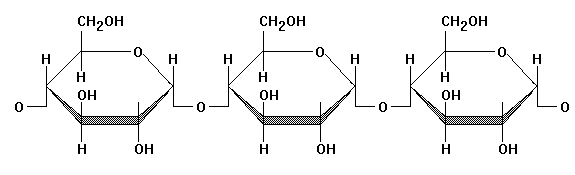 4. polysaccharide : starch
ข้าวเจ้าบางสายพันธุ์ไม่มีอะไมโลสเลย เรียกว่า waxy starch
ข้าวโพดบางสายพันธุ์มีอะไมโลสสูง ประมาณ 52 และ 70-75% เรียกว่า high amylose corn starch
ข้าวโพดบางสายพันธุ์มีอะไมโลสสูงถึง 80% เรียกว่า amylomaize
4. polysaccharide : starch
2. ส่วนไม่ละลายในน้ำร้อน เรียกว่า อะไมโลเพคซิน (amylopectin) เป็นส่วนประกอบส่วนใหญ่ของแป้ง 
เมื่อทำปฏิกิริยากับไอโอดีนจะได้สีม่วงแดง 
ส่วนประกอบของคล้าย amylose แต่มีกิ่งแขนงของ glucose โดยพันธะ ∞ -1, 6 – glycosidic linkage
4. polysaccharide : starch
เป็น homopolysaccharide ที่มีประมาณ 70-100% ของแป้ง
เป็นโครงสร้างที่มีแขนงแยกออกมา แต่ละแขนงมีกลูโคสประมาณ 20-35 หน่วย
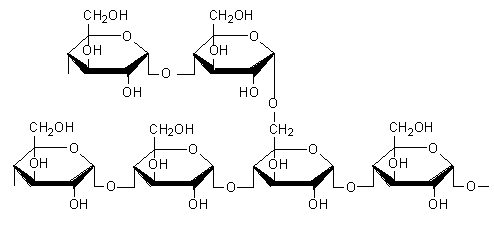 4. polysaccharide : starch
เม็ดสตาร์ชส่วนใหญ่ประกอบด้วยอะไมโลสประมาณ 20-39% 
และอะไมโลเพกตินประมาณ 70-80% ทั้งนี้ขึ้นกับชนิดของพืช
4. polysaccharide : starch
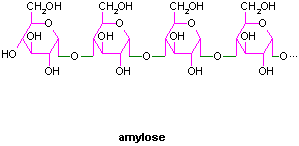 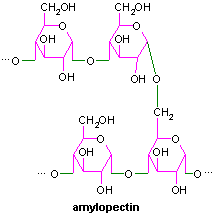 Amylose VS Amylopectin
Amylose-iodine complex
Amylose มีโครงสร้างโมเลกุลประกอบด้วยกลูโคสเรียงต่อกันเป็นโซ่ยาว
ทำให้เกิดรูปร่างโมเลกุลเป็นวงเป็นเกลียว  ทำให้ Amyloseสามารถรวมตัวกับโมเลกุลที่มีขนาดเล็ก เช่น ไอโอดีนได้
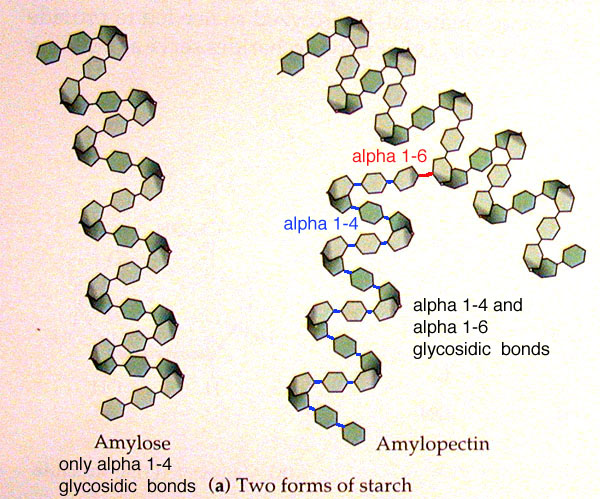 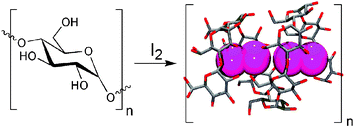 amylose-iodine complex
สมบัติของแป้ง (สตาร์ช)
1. การพองตัวและการละลาย (swelling and solubility)




2. การเกิดเจลาติไนเซชัน (gelatinization)
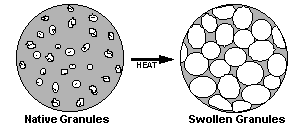 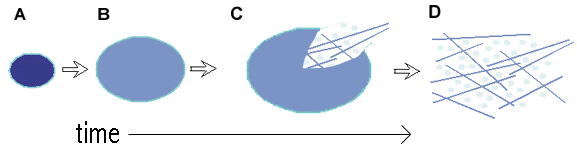 สมบัติของแป้ง (สตาร์ช)
3. การคืนตัวของแป้งสุก (retrogradation)
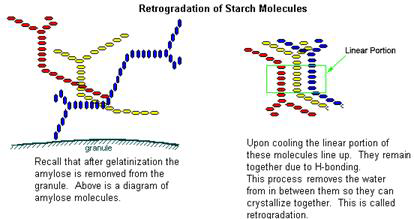 สมบัติของแป้ง (สตาร์ช)
4. ความหนืด (viscosity)
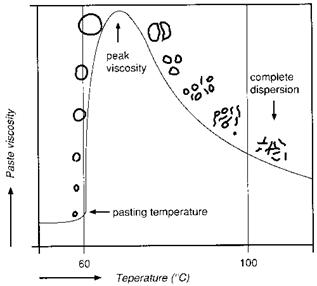 การย่อยสลายแป้งด้วยเอนไซม์
เอนไซม์ ∞-amylase และ ∞-glucodidase เร่งปฏิกิริยา hydrolyzeพันธะ ∞–1,4-ไกลโคซิดิก
การย่อยแป้งจะเกิดขึ้นได้ ขึ้นอยู่กับความจำเพาะของเอนไซม์ ในระบบการย่อยอาหาร
แป้งจะเริ่มถูกย่อยในปากซึ่งมี pH ในช่วง 6.2-7.4 โดยเอนไซม์ ∞-amylase
การย่อยสลายแป้งด้วยเอนไซม์
แป้งจะผ่านกระเพาะอาหารและเข้าสู่ลำไส้เล็กส่วน duodenum จะถูกย่อยอีกครั้งหนึ่งด้วยเอนไซม์ ∞-amylase จากตับอ่อน จะได้ dextrin, maltose, glucose, disaccharide และ oligosaccharide 
ส่วนแป้งที่ยังเหลืออยู่ จะผ่านลงไปที่ปลายของลำไส้เล็กและลำไส้ใหญ่ ซึ่งอาจจะถูกย่อยสลายต่อด้วยจุลินทรีย์ที่มีอยู่ในลำไส้
4. polysaccharide : cellulose
เป็น homopolysaccharide สายตรงของน้ำตาลกลูโคส ด้วย  1, 4 glycosidic linkage 
ประกอบด้วยกลูโคสประมาณ 1,250-12,500 โมเลกุล
เป็นคาร์โบไฮเดรตที่มีมากที่สุดในโลก
พบมากในพืช เพื่อทำหน้าที่เสริมโครงสร้างของลำต้นและกิ่งก้านของพืช ผักและผลไม้ให้แข็งแรง  
 ไม่ละลายน้ำ และทนต่อกรดและด่างเจือจาง
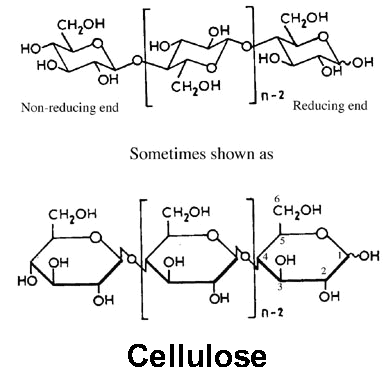 4. polysaccharide : cellulose
ร่างกายของสัตว์บางชนิดไม่มี cellulase ในระบบย่อย
พืชประเภทผัก และถั่ว ผลไม้ จัดเป็นแหล่งที่ให้เส้นใยอาหาร
เมื่อย่อย cellulose จะใด้น้ำตาล glucose 
สัตว์ที่กินหญ้าจะสามารถย่อยเซลลูโลสได้โดยอาศัยแบคทีเรียในกระเพาะอาหาร
แต่ถ้าสลายไม่สมบูรณ์ จะได้เป็นน้ำตาล cellobios
4. polysaccharide : cellulose
เนื่องจากโครงสร้างของโมเลกุลของเซลลูโลสในแต่ละหน่วยย่อย คือ น้ำตาลกลูโคส
น้ำตาลกลูโคสมีหมู่ –OH เหลืออยู่ จึงเกิด H-bond ระหว่างสายของพอลิเมอร์
ทำให้โครงสร้างบางส่วนเป็นผลึก (crystalline) ทำให้ส่วนนี้มีความหนาแน่นมาก tensile strength สูง มีลักษณะเหนียว (toughness)
4. polysaccharide : hemicellulose
เป็น heteropolysaccharide ประกอบด้วยน้ำตาลตั้งแต่ 2-4 ชนิดขึ้นไป มีทั้งน้ำตาลเฮกโซส และเพนโทส
ที่พบมากคือ น้ำตาลไซโลส และอะราบิโนส
อาจพบกลูโคส แมนโนส กาแล็กโทส และกรดกลูคูโรนิก
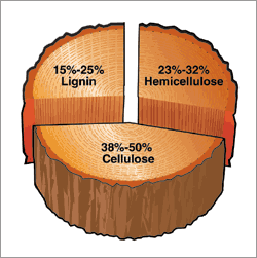 4. polysaccharide : hemicellulose
เช่น รำข้าวสาลี ประกอบด้วย
เฮมิเซลลูโลสประมาณ 43% 
ของคาร์โบไฮเดรตทั้งหมด
arabinoxylan
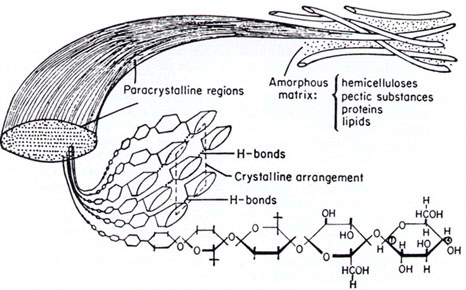 4. polysaccharide : glycogen
คือ แป้งในร่างกายสัตว์ 
มีคุณสมบัติและหน้าที่คล้ายกับแป้งที่สะสมในพืช 
สะสมไว้เนื้อเยื่อของตับและเซลล์กล้ามเนื้อ
ประกอบด้วยน้ำตาลกลูโคสต่อกันด้วยพันธะไกลโคซิดิกคล้ายกับอะไมโลเพคซิน 
แต่มีคุณสมบัติในการละลายน้ำดี และสามารถถูกย่อยโดยเอนไซม์จากตัวสัตว์ได้ ผลผลิตจากการย่อย คือ กลูโคส
4. polysaccharide : glycogen
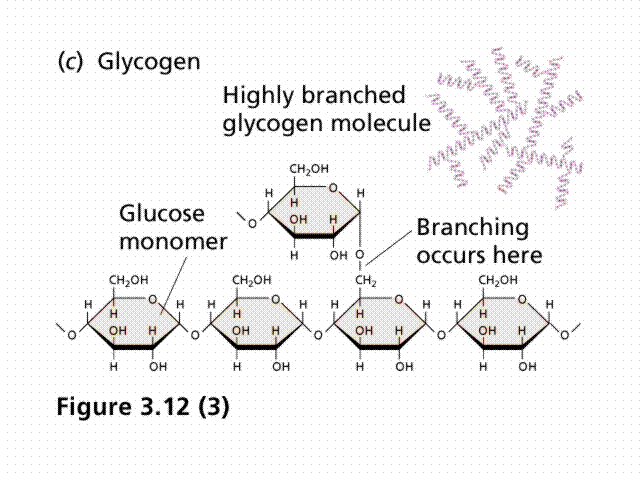 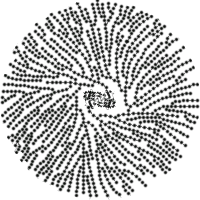 inulin
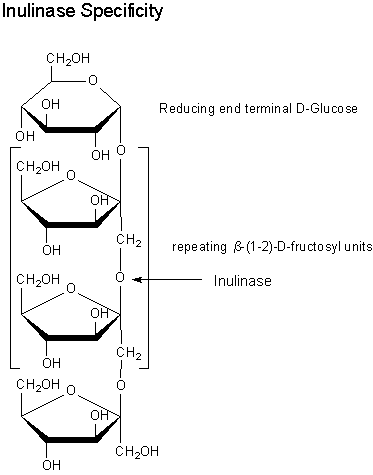 ใช้เป็นแหล่งของน้ำตาลฟรุกโทส
พบมากในพืชหัว เช่น หอม กระเทียม
ถูกไฮโดรไลซ์ได้ด้วยกรด
ละลายได้ดีในน้ำเย็น
ไม่เกิดสีกับไอโอดีน
Pectin substance
พอลิเมอร์ของกรดกาแล็กทูโรนิก ต่อกันด้วยพันธะไกลโคไซด์ที่ตำแหน่ง  1,4
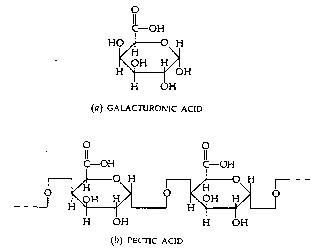 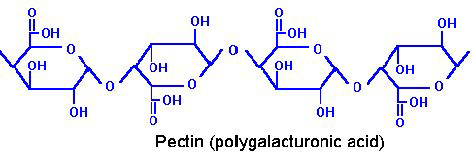 Pectin substance
การแบ่งเกรดเพกติน แบ่งออกเป็น 2 ชนิด คือ
	1. rapid-set pectin
		: มี degree of methoxylation 70%
		: เกิดเจลกับน้ำตาลและกรดที่ pH  3-3.4
	2. slow-set pectin
		: มี degree of methoxylation 50-70%
		: เกิดเจลกับน้ำตาลและกรดที่ pH  2.8-3.2
		: ถ้า degree of methoxylation ต่ำกว่า 50% เกิดเจลกับ แคลเซียมไอออน
fiber
คือพวกเส้นใยในอาหาร 
เมื่อก่อนเรียก crude fiber หมายถึง สารที่เหลืออยู่ภายหลังจากการไฮโดรไลซ์ด้วยกรดและด่าง ซึ่งได้แก่ cellulose และ ligninเท่านั้น
ต่อมาให้ชื่อใหม่ ว่า dietary fiber หมายถึง คาร์โบไฮเดรตที่ไม่ถูกไฮโดรไลซ์ด้วยเอนไซม์ในระบบทางเดินทางของมนุษย์ คือ เซลลูโลส เฮมิเซลลูโลส เพนโทแซน กัม และเพกติน
fiber
เส้นใยแบ่งออกเป็น 3 กลุ่ม คือ
	1. structure polysaccharide : เส้นใยที่เป็นพอลิแซ็คคาไรด์และ
ทำหน้าที่เป็นโครงสร้าง
	2. structure polysaccharide : เส้นใยที่ไม่เป็นพอลิแซ็คคาไรด์
แต่ทำหน้าที่เป็นโครงสร้าง
	3. non-structure polysaccharide : เส้นใยที่เป็นพอลิแซ็คคาไรด์
แต่ไม่ทำหน้าที่เป็นโครงสร้าง
mucopolysaccharide
ในสัตว์ แบคทีเรีย และรา มีสารประกอบเชิงซ้อนของคาร์โบไฮเดรตกับโปรตีน ที่เชื่อมต่อกันด้วยพันธะโควาเลนต์
oligosaccharide + protein เรียกว่า glycoprotein
polysaccharide + protein เรียกว่า protioglycan
polysaccharide ที่แยกตัวออกจากมิวซินของสัตว์เลี้ยงลูกด้วยนม เรียกว่า มิวโคพอลิแซ็คคาไรด์